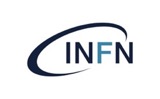 Talking about science: tricks and tips June 7-11, 2021
Building good stories in science
FRANCESCA SCIANITTI, INFN Communications – XXXII International Seminar of Nuclear and Subnuclear Physics – June 7-11, 2021
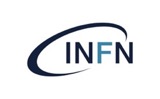 Talking about science| What we’ll talk about …
Communicating science
Publics & Language
Formats
Stories
Building a good story
The structure
Some examples
Around your PE activity
Communication
Budget
Evaluation
FRANCESCA SCIANITTI, INFN Communications – XXXII International Seminar of Nuclear and Subnuclear Physics – June 7-11, 2021
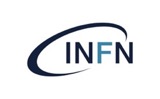 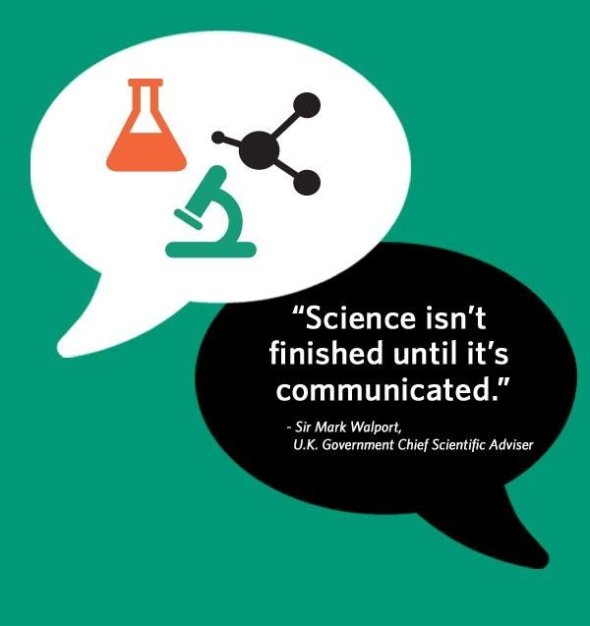 FRANCESCA SCIANITTI, INFN Communications – XXXII International Seminar of Nuclear and Subnuclear Physics – June 7-11, 2021
How researchers face the challenge of science communication?
1. Communicating science | Level of engagement
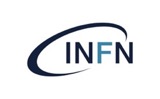 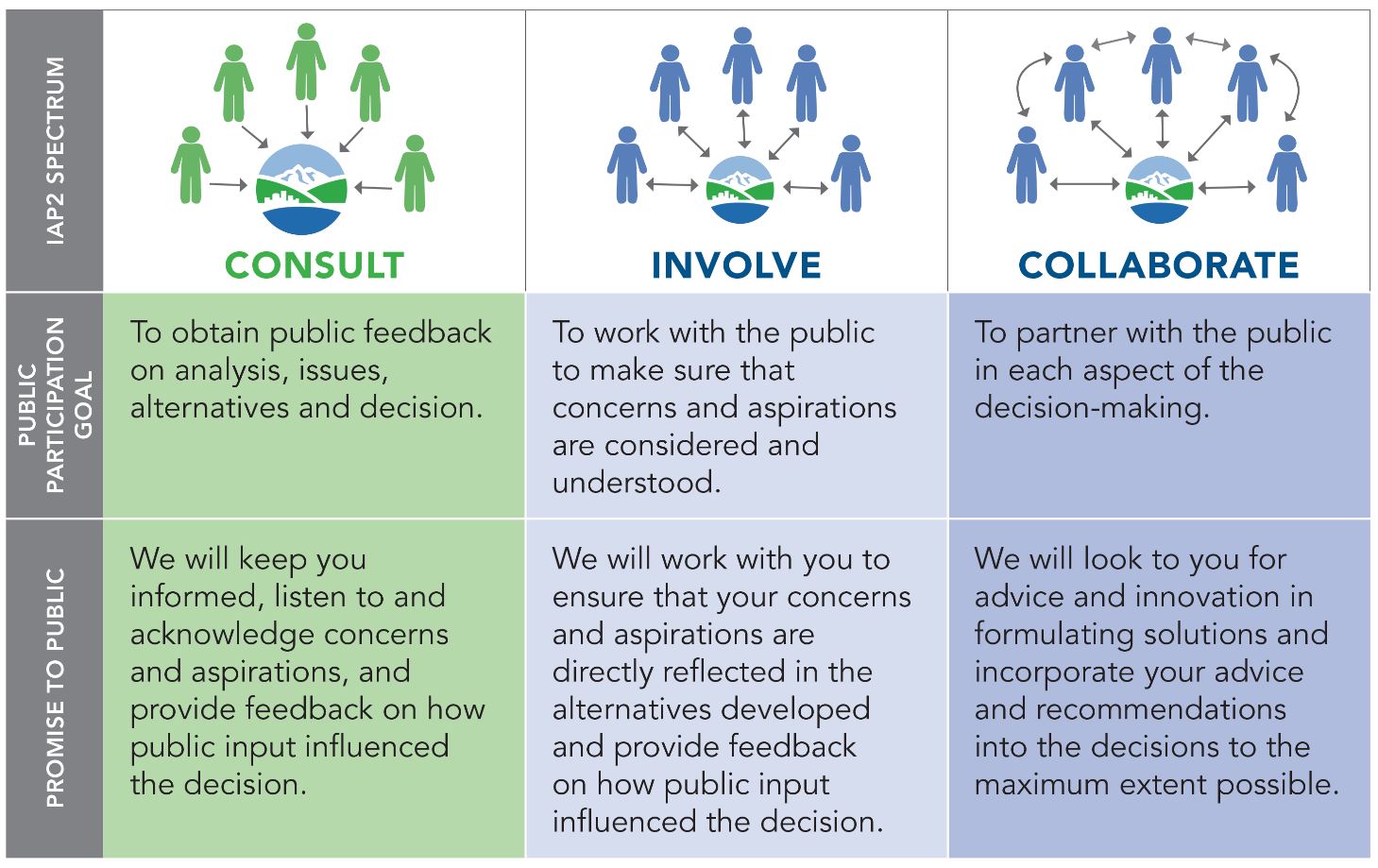 © University of Oxford – Public Engagement strategic plan
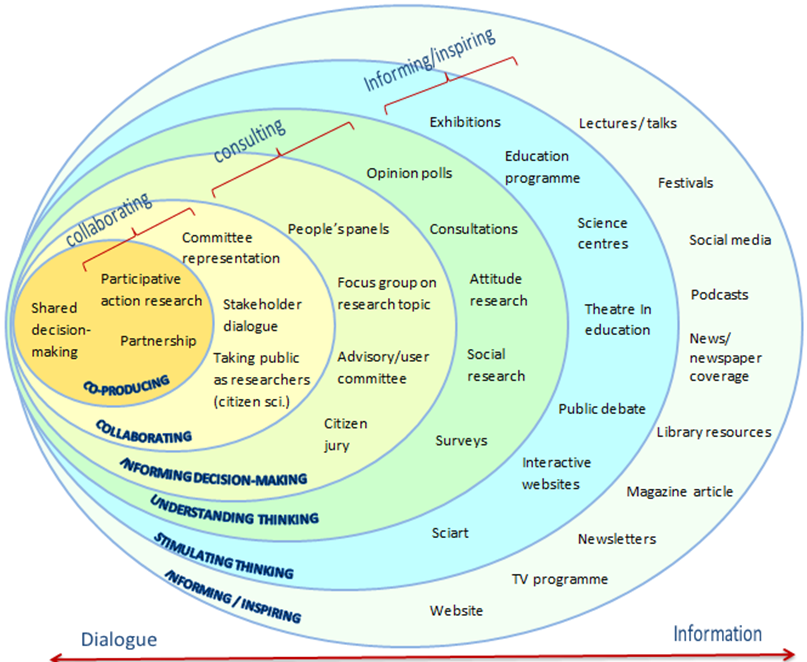 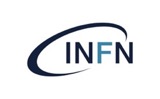 1. Communicating science | activities vs. engagement
2. Formats of Public Engagements I examples
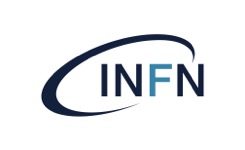 Open Day (visit or lab activity)
Researchers' Night presentation
Researchers involvement in long-term educational projects
Exhibition
Science Café
Demonstrative lab for schools
Seminar/lecture for non-expert/expert audiences 
Public event at scientific conferences
Posters exhibition
2. Publics| and others involved
SCIENTISTS - active researchers

PUBLICS - individuals  outside of the practice of science

PRACTITIONERS - experts in designing and conducting PE activities
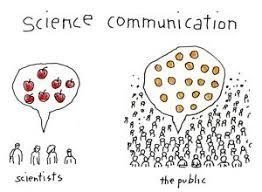 “General Public” doesn’t mean anything.  

We have to ask ourselves:
 who is our public
 their expectations
 their will to participate
 their possibility to understand our words and actions
FRANCESCA SCIANITTI, INFN Communications – XXXII International Seminar of Nuclear and Subnuclear Physics – June 7-11, 2021
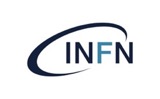 3. The language| the style of the communication
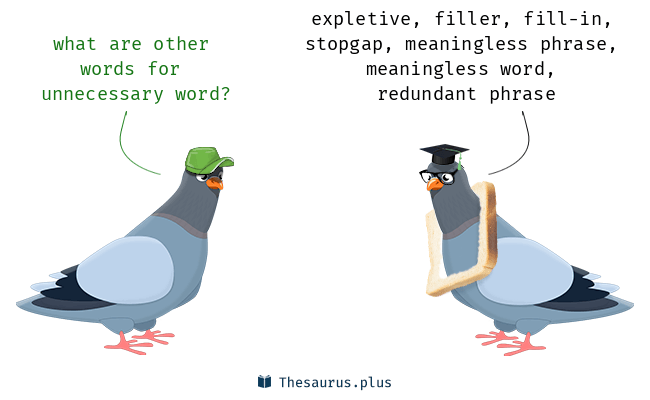 First question: 
Who I’m talking to?
Any audience has a specific attitude to understand/to be engaged/to appreciate
The use of words, technical terms, concepts has to be weighted on the target
The style of the “conversation” can run from the institutional to the very informal one and should be chosen properly
4. Stories| talking about your project
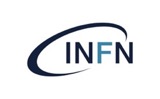 Your story is based on the five W’s you have in mind … thus you have in mind the story
Why | you do what you do
What | is the plan, the scheduled process
Where| will you conduct your research
When|  do you expect to gather results
Who | is financing your project
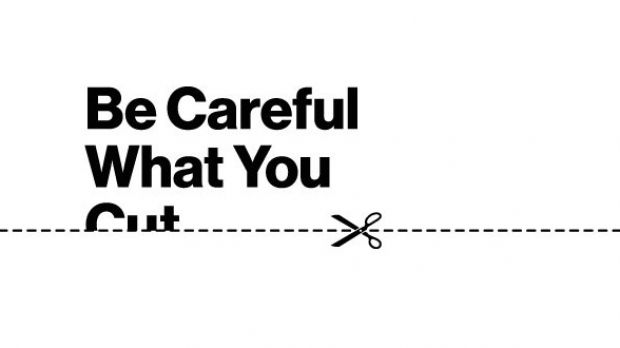 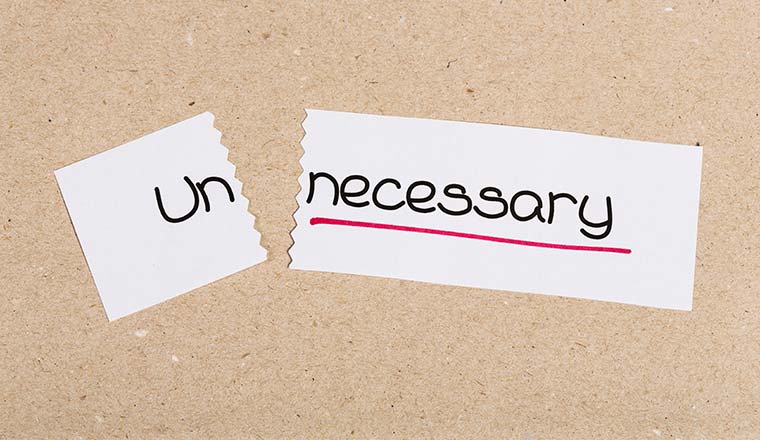 Three elements have to be added to build a good story:
The storyboard (a logical sequence)
The non-storyboard (what would be illogical in the sequence)
The language (words to use or to not use)
FRANCESCA SCIANITTI, INFN Communications – XXXII International Seminar of Nuclear and Subnuclear Physics – June 7-11, 2021
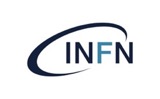 4. Stories| the message
A story is something YOU tell to OTHERS to engage them with a content that is usually NEW for them and WELL KNOWN to you.

The science story must be:
True 
Personal or correctly reported
Comprehensible
Interesting
Narratively complete 
Short (some questions will remain without an answer)

“Complete in its structure” doesn’t mean exhaustive!
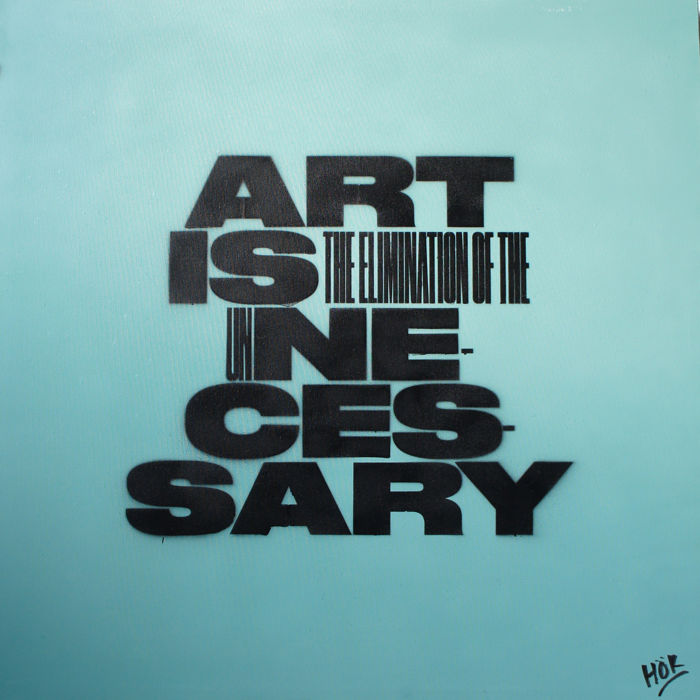 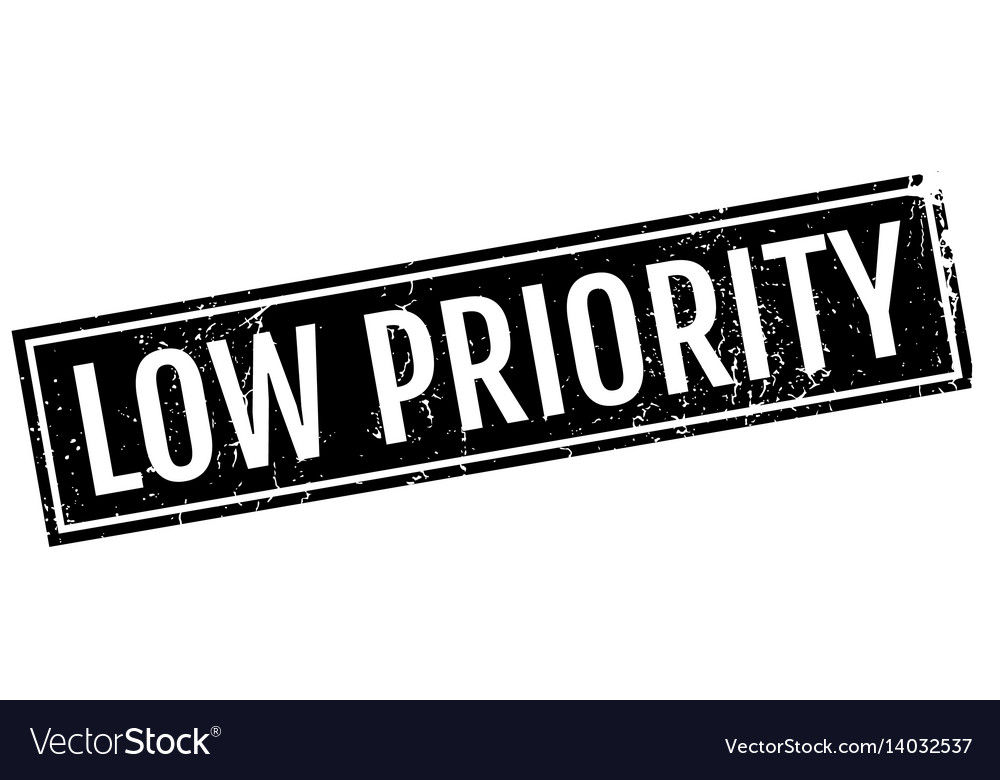 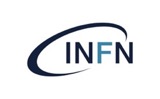 4. Stories| the non-storyboard
… even if you find them fascinating:

Deep or unnecessary details
Very technical aspects
Difficult concepts
Autoreferential issues 
(merits should come out from the story)
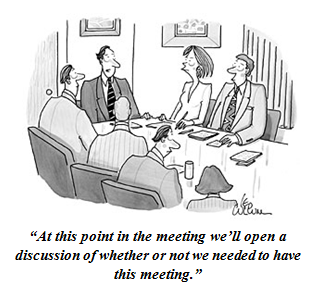 The non-storyboard is made of what is
 essential and interesting FOR YOU but not FOR OTHERS and not for your story
FRANCESCA SCIANITTI, INFN Communications – XXXII International Seminar of Nuclear and Subnuclear Physics – June 7-11, 2021
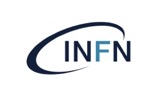 4. Stories| why not a simple speech
Following the psychologist and education scientist Jerome Seymour Bruner:

Human beings organize and manage their knowledge of the world following two main ways of thinking:

1_ The narrative thinking is the way people use to structure their own immediate experience. 

2_The logical-scientific thinking: is the way in which human beings aim to clarify their knowledge to remove ambiguities.
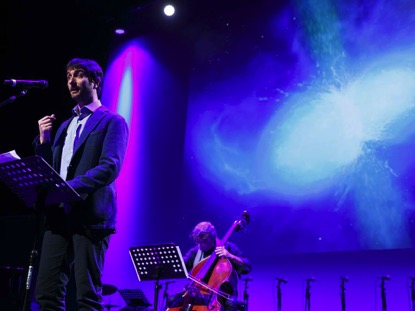 When the two coexist, they mutually reinforce their capability to facilitate the process of meaning making.
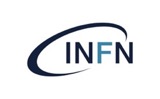 4. Stories| a “story science” to communicate science
What do we mean with “STORIES”?
The «science of stories» can be used to produce persuasive and coherent science stories
 
the interplay between storytelling and culture, perceptions and science  
 emotional connection between scientists and their publics should. 

The "story science” can help us to define our narrative framework and the key elements for a good story: 
structure and setting
characters
plot and “moral”
FRANCESCA SCIANITTI, INFN Communications – XXXII International Seminar of Nuclear and Subnuclear Physics – June 7-11, 2021
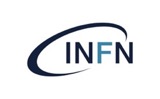 4. Stories| the storyboard
The storyboard is made of:
Structure 
the sequence is not improvised and include narrative key elements
Logic line 
one concept logically follows the other (a good rule is: “never anticipate”)
Time line
The quantity and complexity of contents respect the time window at your disposal
FRANCESCA SCIANITTI, INFN Communications – XXXII International Seminar of Nuclear and Subnuclear Physics – June 7-11, 2021
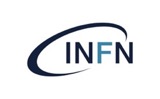 Building a good storyIndependently from the PE format you choose
Understandable, engaging and persuasive
FRANCESCA SCIANITTI, INFN Communications – XXXII International Seminar of Nuclear and Subnuclear Physics – June 7-11, 2021
5. Structure of a story| key elements
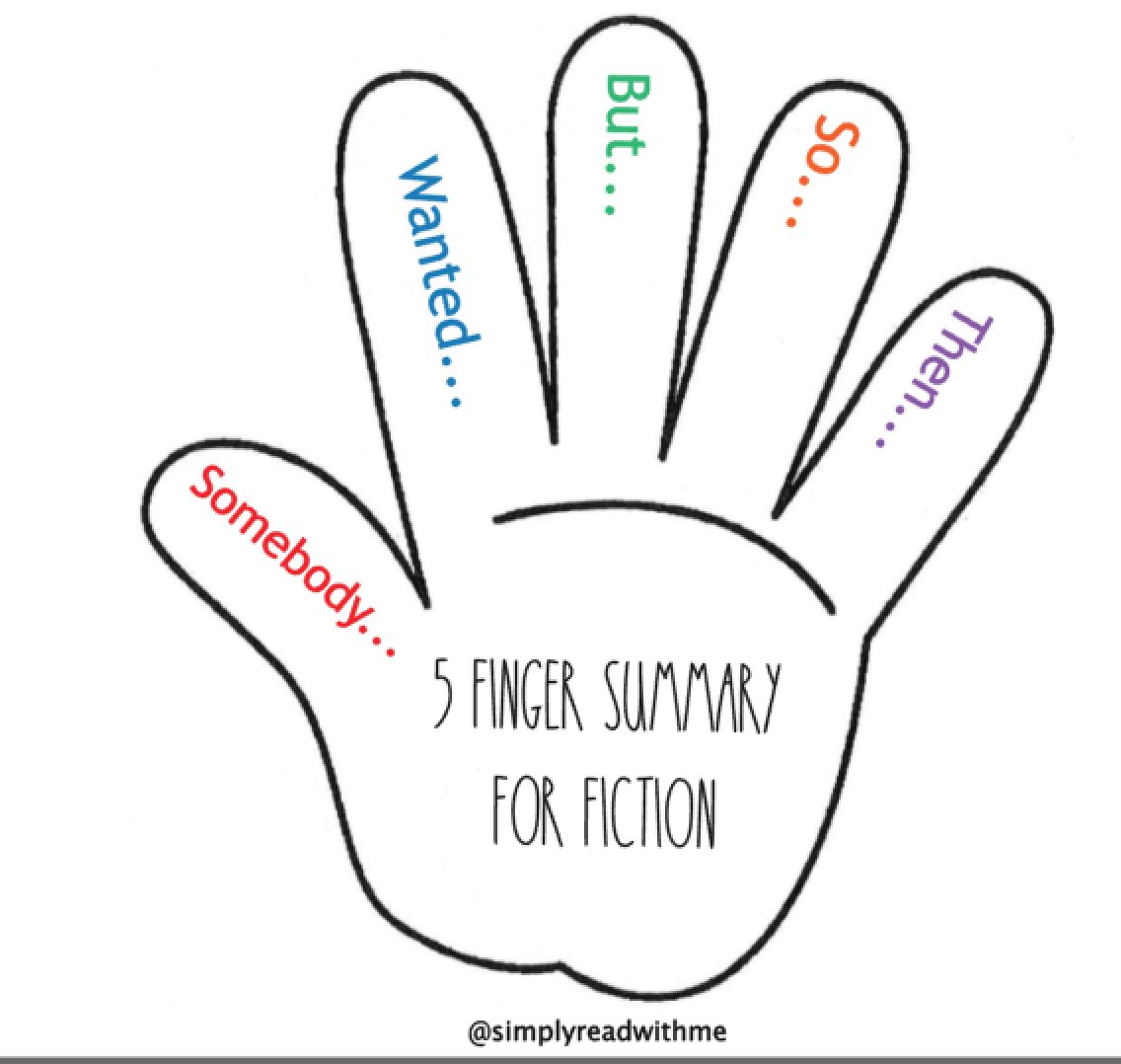 Who is/are the characters:  people/ideas/experiments/Physics objects/entities (gluons, neutrinos)

What is the setting made of:  Infrastructure/laboratory/Space/ physics context (early universe, atomic nucleus)

Which is the problem to solve: Expected discovery/ nature of something/unexplained behaviours 

Solution: discovery/explanation/New experiment/New Physics

Mood changing: long term experiment, very near discovery, epical discovery, deep uncertainty but big enthusiasm.
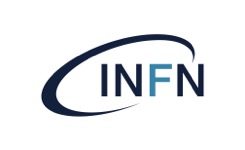 The Shapes of StoriesKurt Vonnegut
FRANCESCA SCIANITTI, INFN Communications – XXXII International Seminar of Nuclear and Subnuclear Physics – June 7-11, 2021
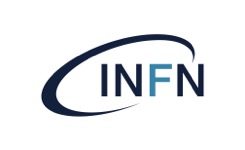 5. Structure of a story| … three acts?
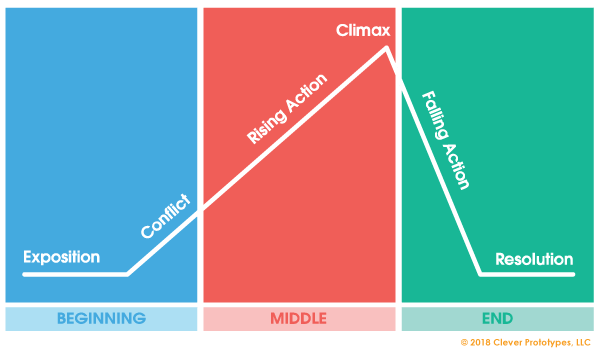 The narrative arc:

Equlibrium
Disruption
New Equilibrium
6. Examples of structures | … the Mountain
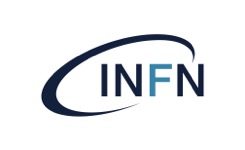 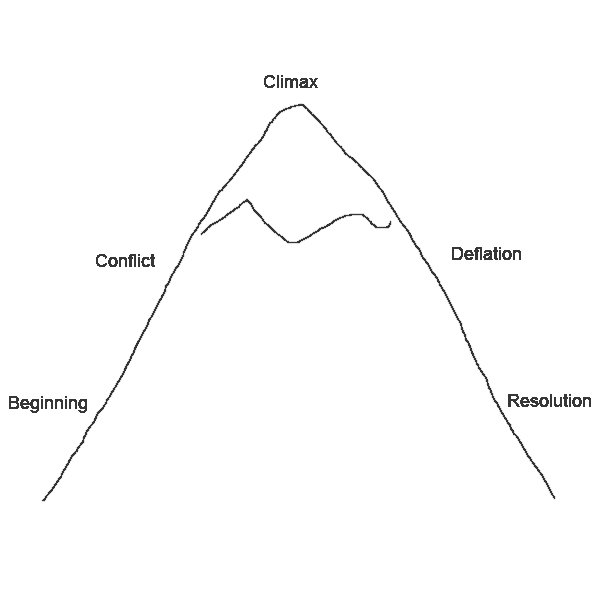 Useful to:
 Telling how some challenges have been addressed
 Gradually increase the tension
 Ending the story satisfactorily
Examples:
 The evolution of a past discovery/ The establishment of an idea, a shared paradigm
 An ongoing research adventure, a wait for discovery
 A positive progression: from research costs to innovation and societal benefits
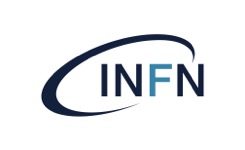 6. Examples of structures | … the Hero Journey
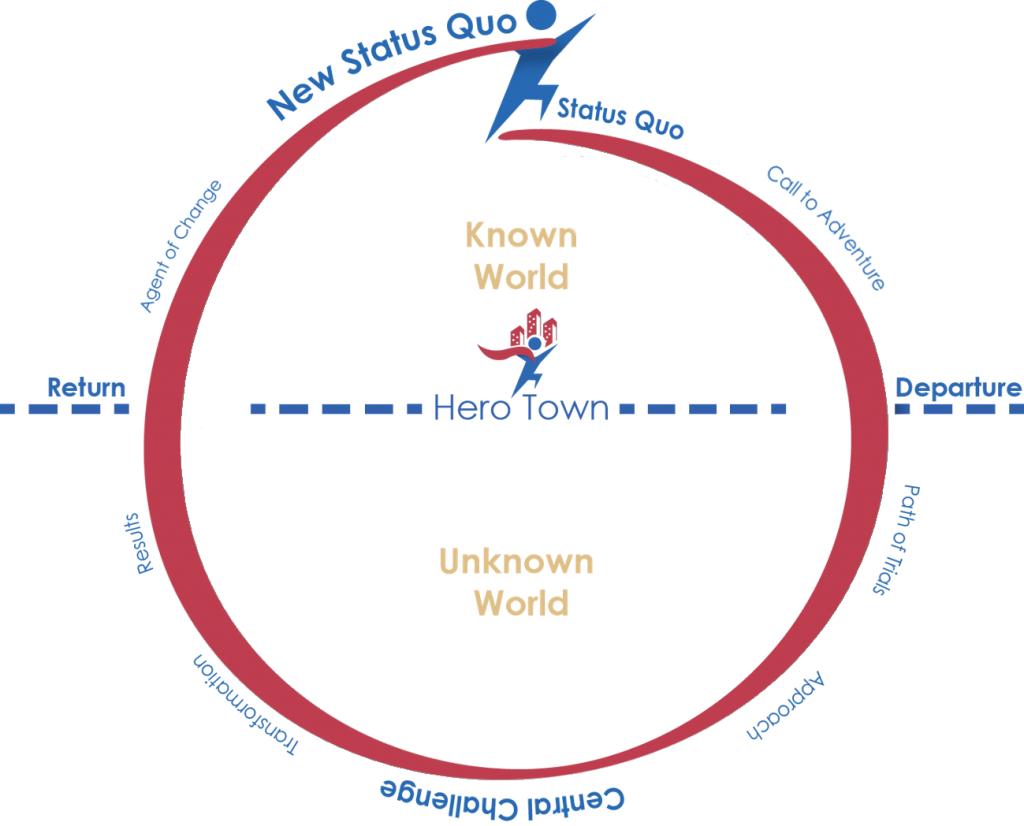 It involves:

A Hero (a person, a community, a team)
An initial scenario and a modified end scenario
A "heroic" journey with overcoming obstacles
The acquirement of new knowledge
Useful to:
 Tell about a journey, an adventure, an experiment story
 Highlight the positives of exploring
 Describe the phases of a scenario change (new paradigm, someone’s theory)
6. Examples of structures | … the sparklines
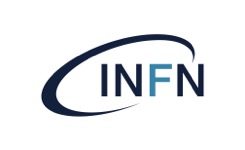 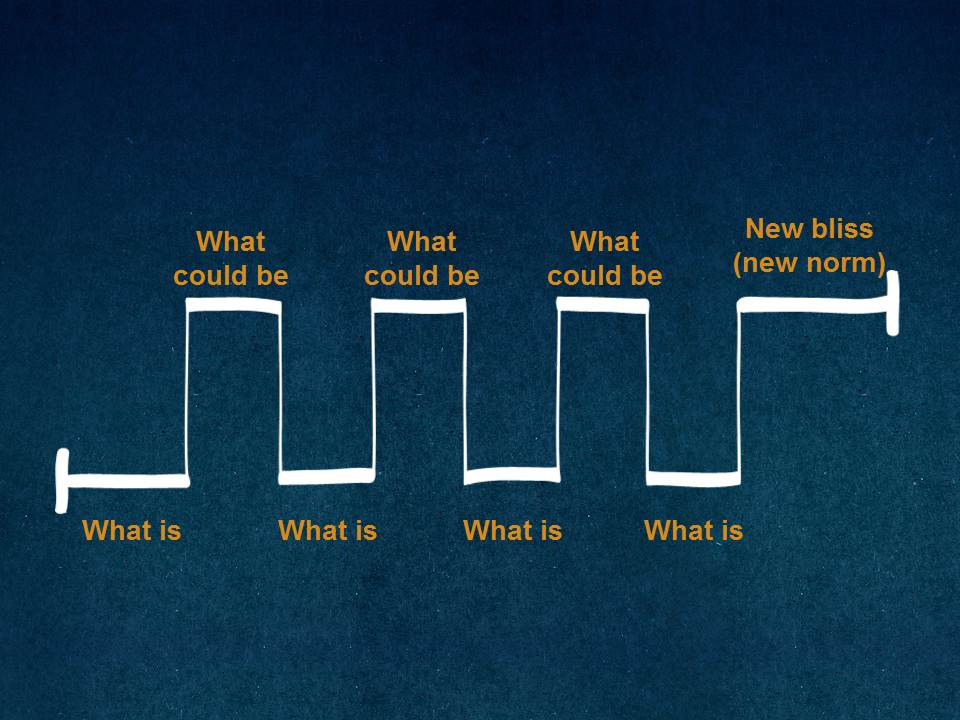 Useful to:
 Keeping the public's attention
 Generate wait and suspense
 Give rhythm without losing the thread of a sequence
Examples:
 Time Travels: Possibility vs. Impossibility
 What is dark matter: Hypotheses and evidence vs. experiments/Known vs. unknown
 LHC history: from initial strategies/expectations to path changes (rigid timeline).
6. Examples of structures | … the Petal structure
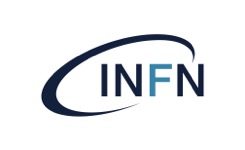 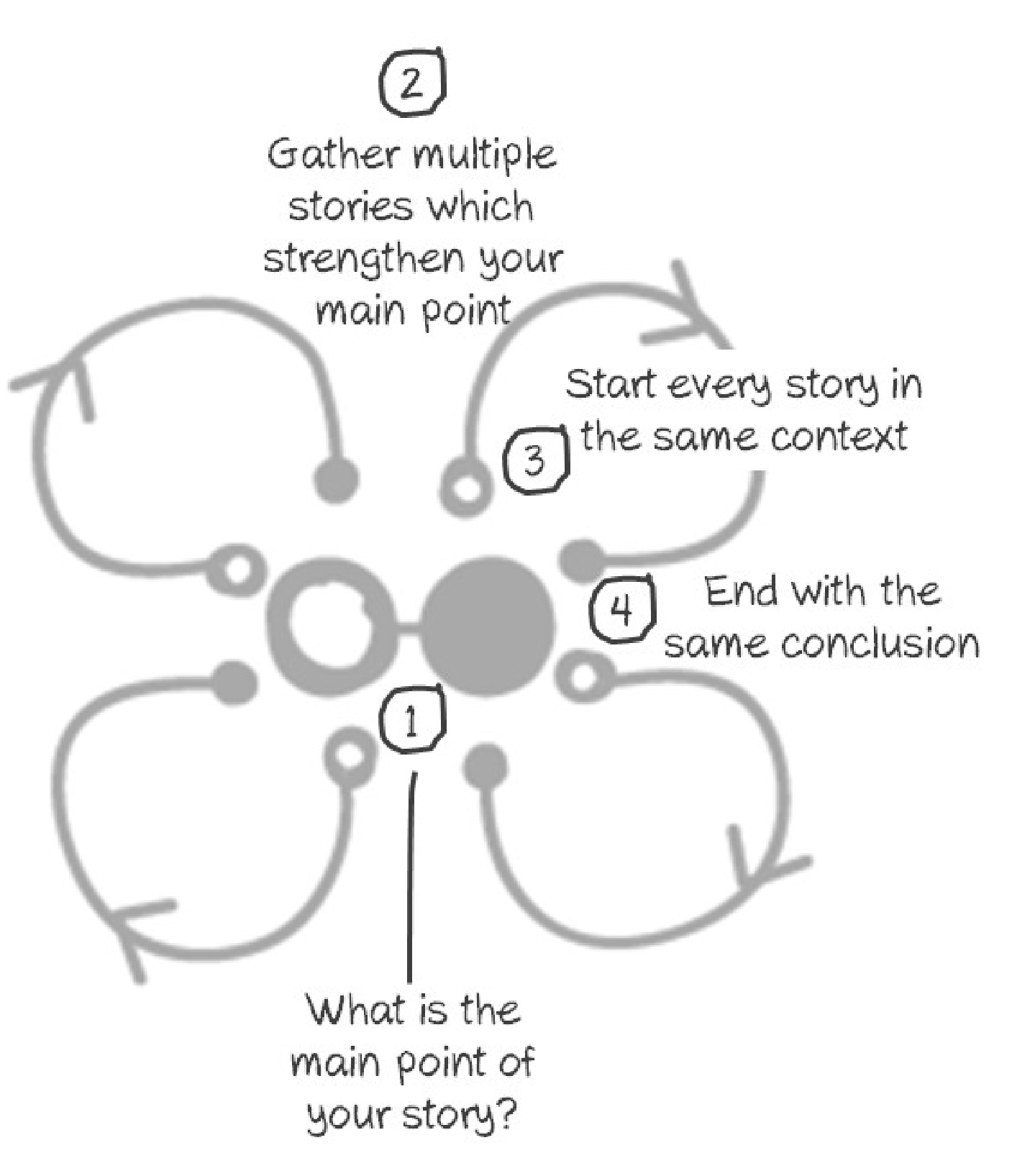 Useful to:
Describe connections between threads in a story or process
Show how different scenarios relate to a single idea
Allow multiple speakers to talk around a guiding theme
Examples:
 Innovation and research: physics and medicine/cultural heritage/computing/new materials
 Contemporary astronomy: different approaches. GW/neutrinos/gamma/optical
 Dark Universe: Dialogue between INFN, ASI and INAF rapresentatives
6. Examples of structures | … in Media Res
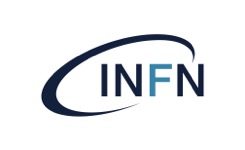 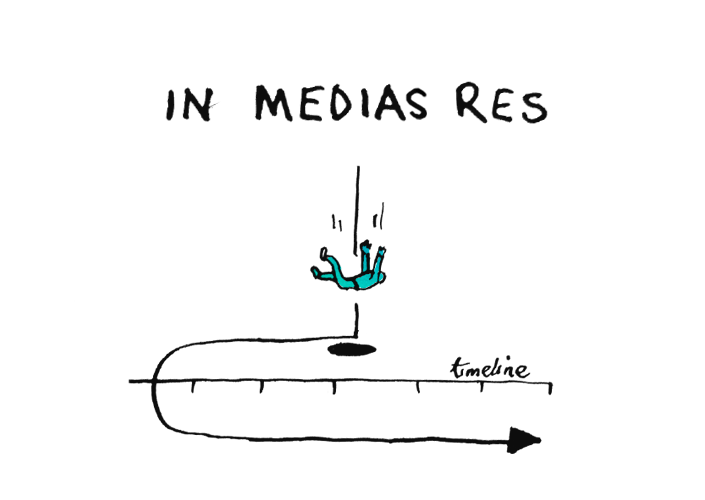 Useful when the story has a well-defined development to:
Capturing attention from the first moment
Keep the audience suspended while waiting for an explanation
Focus on a crucial moment in your story
Examples:  
 LHC is the coldest place in the universe
 Einstein is the unwitting inventor of GPS
 The 2015 gravitational wave was emitted at a distance of more than a billion light years
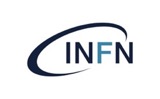 Why using narratives to talk about science - bibliography
Jones M.D., Crow D.A. (2017), How can we use the ‘science of stories’ to produce persuasive scientific stories?, Palmgrave Commuications, 3:53, Nature
Shanahan E., Jones M.D., McBeth M.K., Radaelli C.M. (2017) The Narrative Policy Framework. In: Weible C, Sabatier P (eds) Theories of the Policy Process. 4th edn, Westview Press, p 173–213
Herman D. (2003) Narrative theory and the cognitive sciences: Stanford Univ Center for the Study.
Dahlstrom, Michael F. Using narratives and storytelling to communicate science with non expert audiences, PNAS vol 111 suppl. 4 September 16, 2014 [www.pnas.org/cgi/doi/10.1073/pnas. 1320645111] 
Irwin, A. The Politics of Talk: Coming to Terms with the ‘New’ Scientific Governance, Social Studies of Science 36(2): 299–320 
Bruner, J. S. Actual minds. Possible words, Harvard University Press, Cambridge, 1986.
Bruner, J. (1992). La ricerca del significato. Bollati Boringhieri.
Bruner, J. (2004). Narratives of science. In Reconsidering science learning, (pp. 90-98). Routledge Farme
FRANCESCA SCIANITTI, INFN Communications – XXXII International Seminar of Nuclear and Subnuclear Physics – June 7-11, 2021
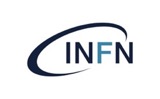 Around your PE activity
Communication, Budget, evaluation
FRANCESCA SCIANITTI, INFN Communications – XXXII International Seminar of Nuclear and Subnuclear Physics – June 7-11, 2021
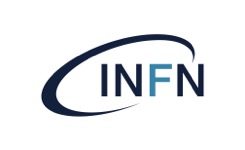 7.Communication| how choosing a title
EVOQUES through images, irony, ideas, literary quotes, puns
TELLS what the event is about
INVITE the public
DEFINE the style


THE SUBTITLE (always useful whenever possible)
it reveals the content and the style
FRANCESCA SCIANITTI, INFN Communications – XXXII International Seminar of Nuclear and Subnuclear Physics – June 7-11, 2021
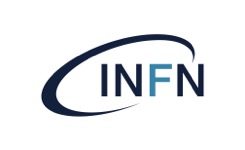 7. Communication| The event in a few lines
CONFERENCE-SHOW 
LIGHTS AND WAVES RHAPSODY. A THREE-VOICE MUSIC STORY 
an event by the National Institute of Nuclear Physics, the Italian space agency, with the contribution of the National Institute of Astrophysics

(SUBJECT) The story is that of the most extraordinary discovery in physics of the last 100 years: the first detection of gravitational waves emitted by the fusion of neutron stars, which took place in perfect synergy between very different instruments. A discovery that changed the image of our universe. (STYLE ) In a non-random alternation of words and music, the two-act narrative is entrusted to the protagonists of discovery: (PROTAGONISTS ) exceptional physicists who, thanks to different tools, technologies and knowledge, have rassembled the image (CONTENUTS ) of an extraordinary cosmic event, describing in detail its characteristics and opening the new era of multi-messaging astronomy. (ARTISTS ) The musical contribution to the narrative participates in the choral message. Alternating with the voice of scientists, the music of the jazz trio and the Open Orchestra, returns the image of the specific and at the same time synergistic contribution of three ways of investigating the universe: (CONTENTS ) that of fundamental physics, with gravitational wave detectors, astrophysics, electromagnetic signal detectors from cosmic sources, and instruments orbiting space. (1100 types)
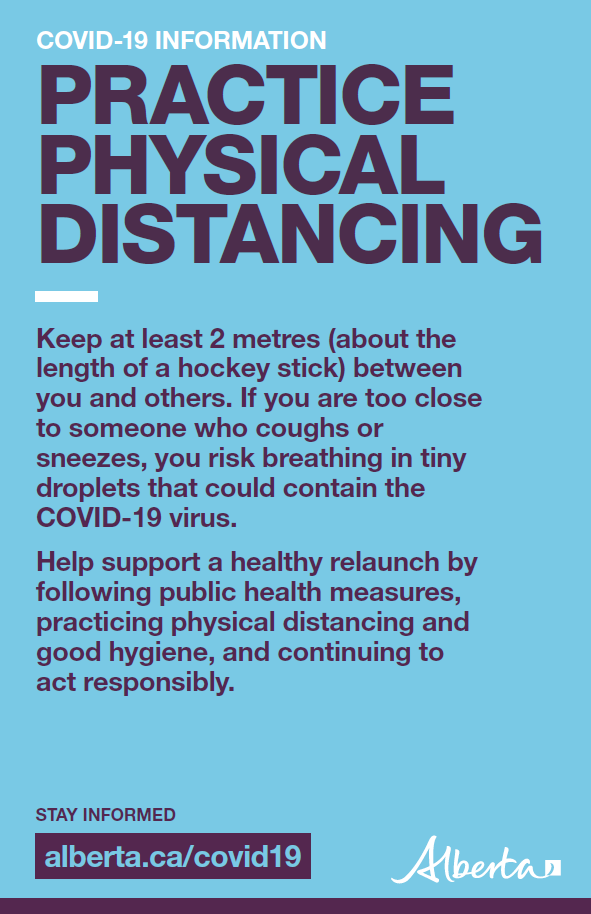 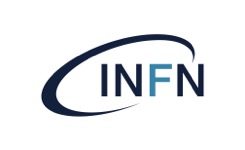 7. Visual communication| the importance of a clear and direct communication
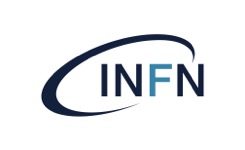 7. Visual communication| A good example of poster
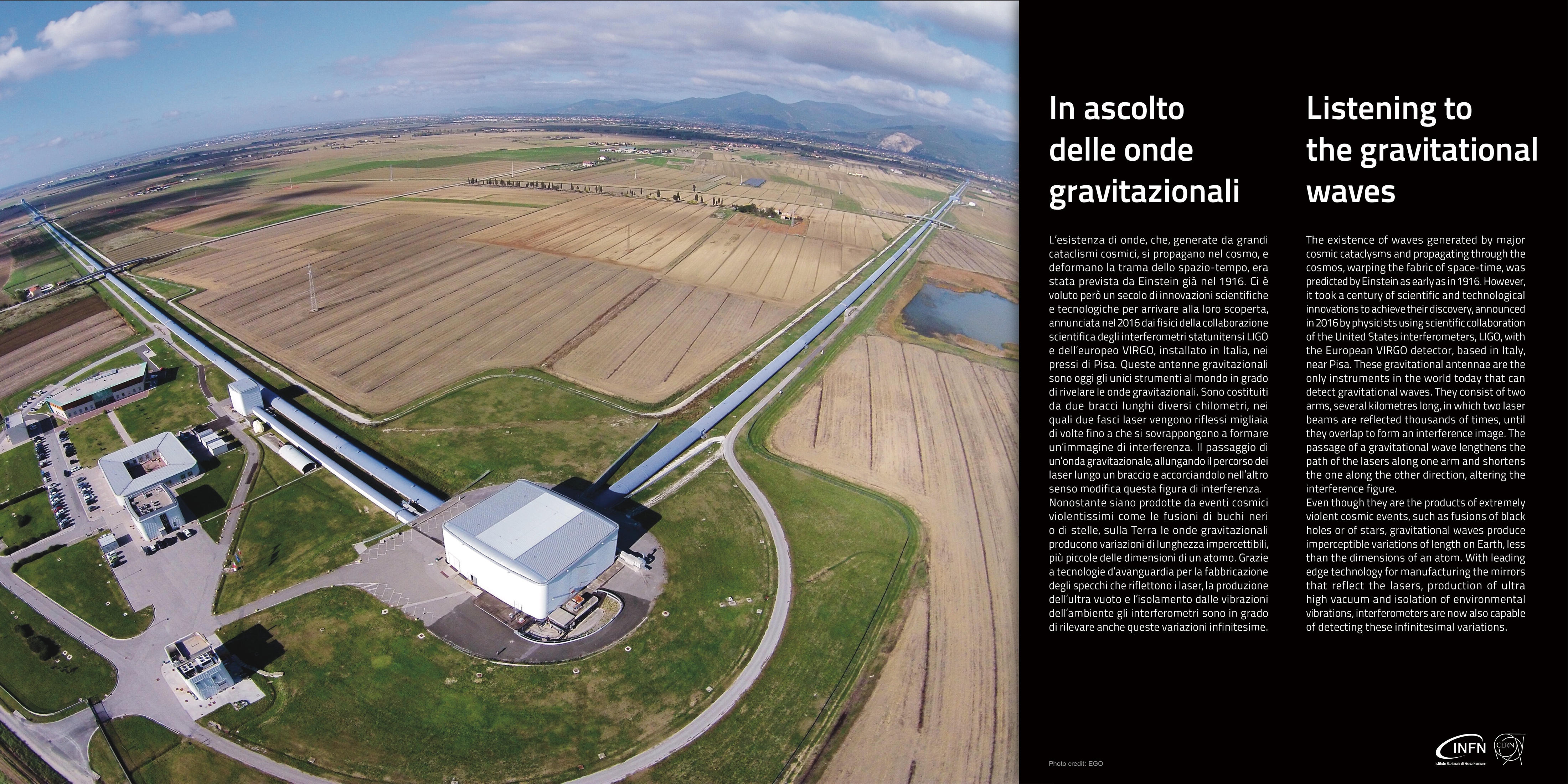 7. Visual communication| A bad example of poster
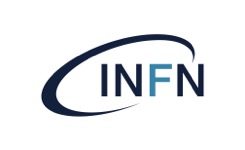 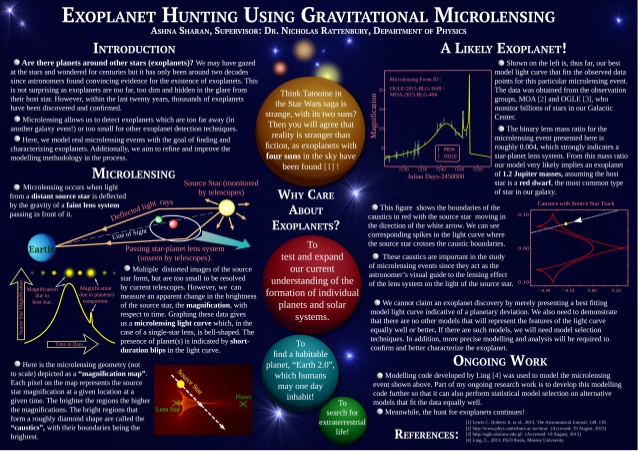 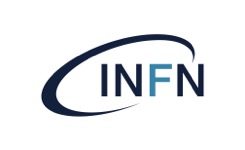 8. How … much | Budget
Some budget could be necessary:
To buy objects for demonstrations
To buy materials to build an exhibit
To pay the SIAE for copyright on videos, readings, music
To pay travel and stay for your invited speakers/contributors
To pay a professional moderator/an artist/a performer
To rent technical material for your public event: screen, projector, lights, 
     microphones, streaming system, simultaneous translation …
To rent the place where staging your activity (theatre, auditorium…)
To pay professionals to create multimedia installations or a videos
To pay professionals to design an exhibition (architect, stand builder …)
50 euro
50 keuro
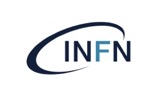 9. Evaluation| impact and appreciation of a single event
Towards a quantitative and goals-based evaluation of PE projects 
FRANCESCA SCIANITTI, INFN Communications – XXXII International Seminar of Nuclear and Subnuclear Physics – June 7-11, 2021
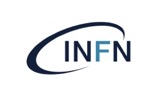 Fonte: U.S. Departement of Energy
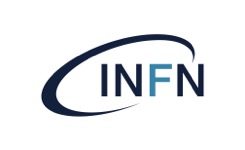 Practical Module
Designing your PE activity
FRANCESCA SCIANITTI, GIORGIO CHIARELLI – XXXII International Seminar of Nuclear and Subnuclear Physics – June 7-11, 2021
Practical Module| Design your PE activity
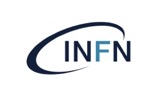 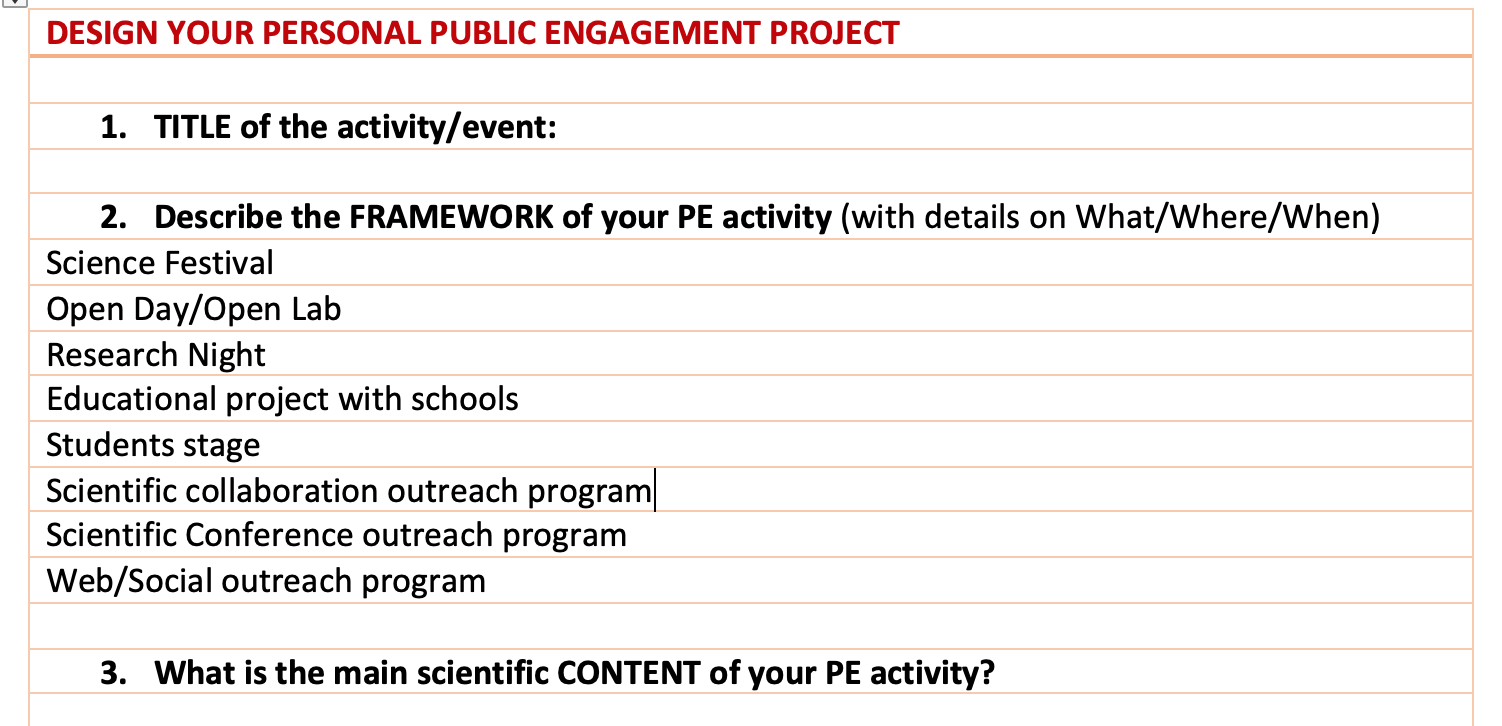 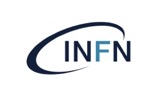 Practical Module| Design your PE activity
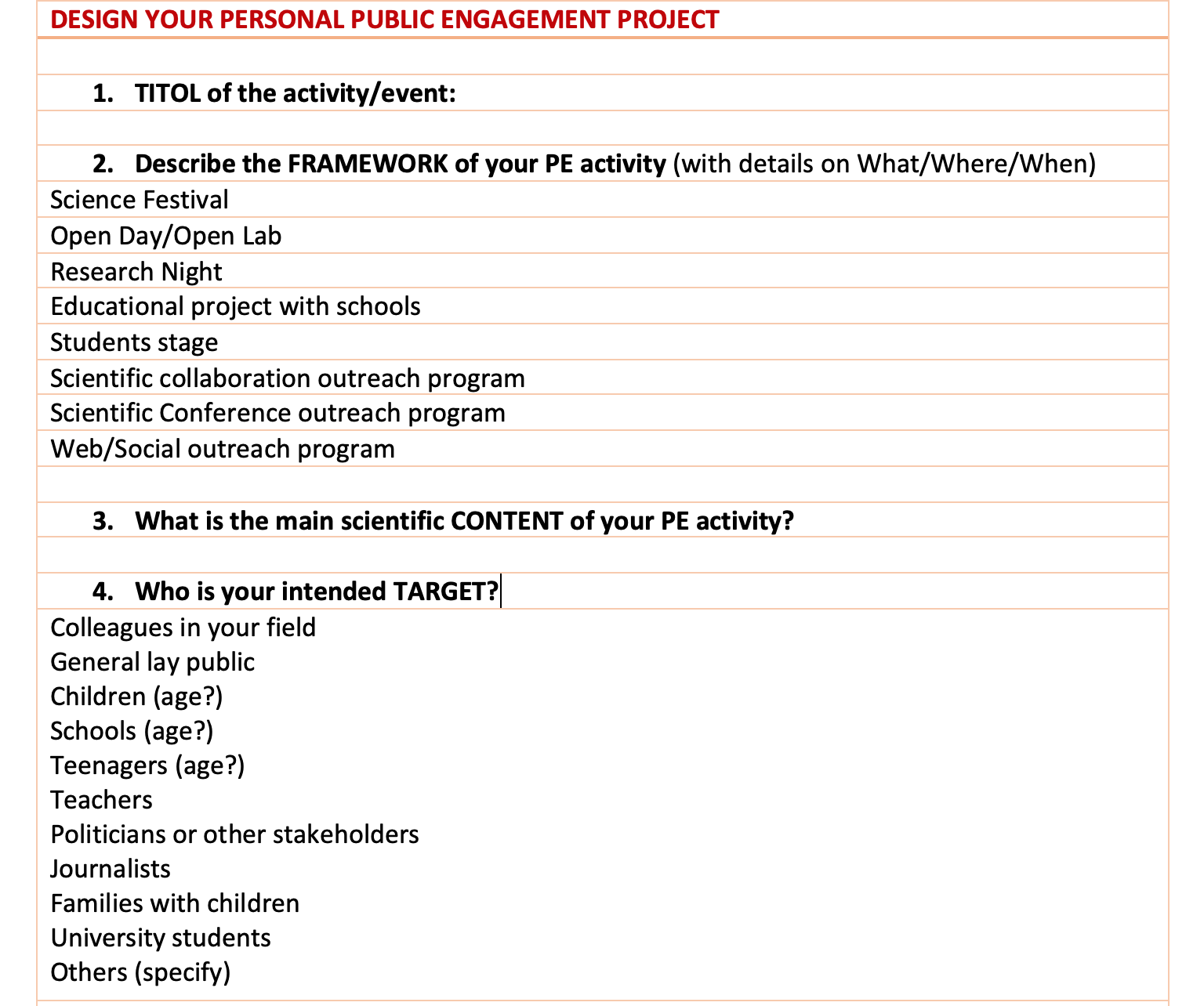 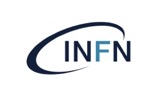 Practical Module| Design your PE activity
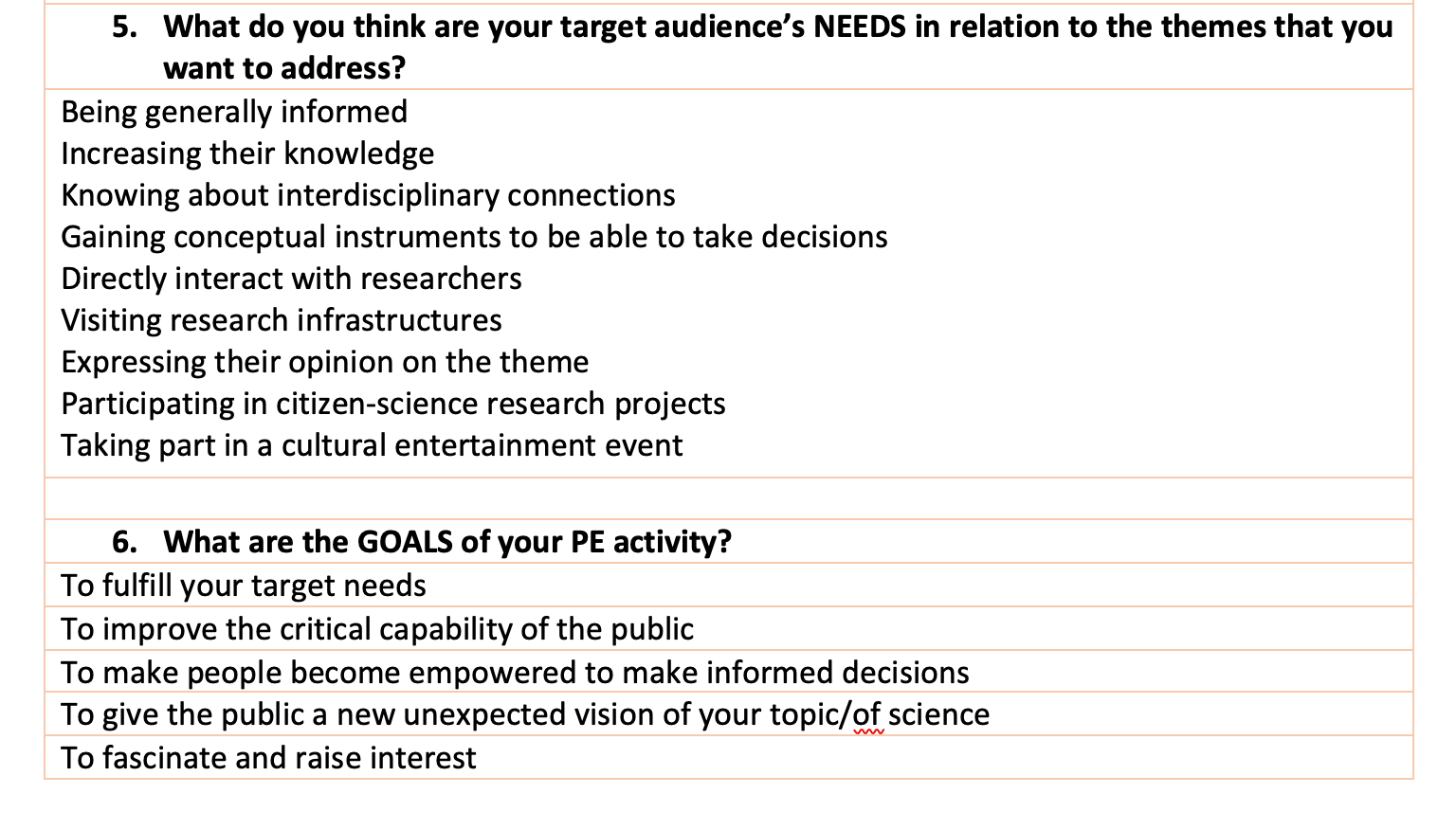 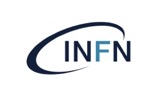 Practical Module| Design your PE activity
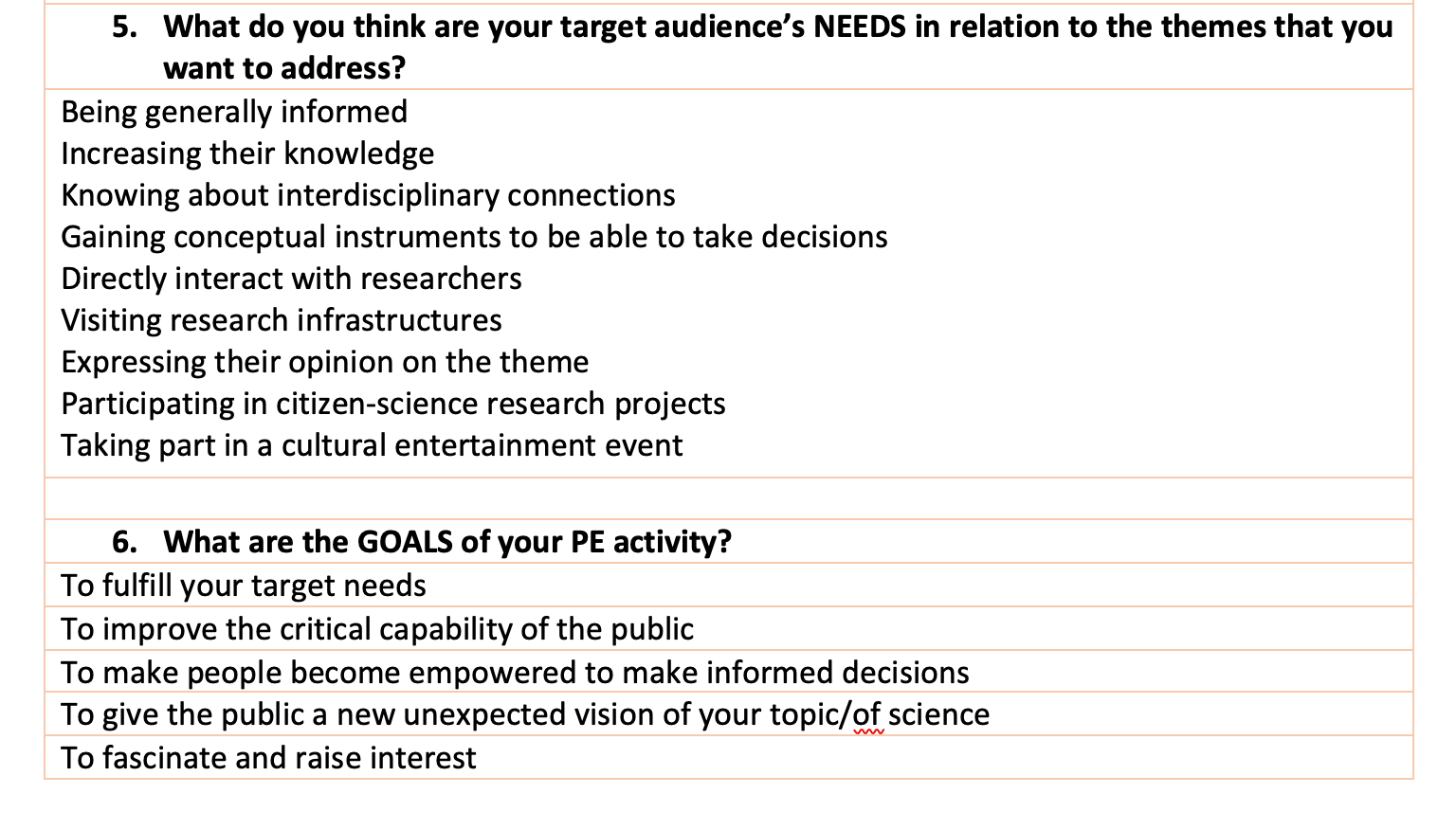 FRANCESCA SCIANITTI, INFN Communications – XXXII International Seminar of Nuclear and Subnuclear Physics – June 7-11, 2021
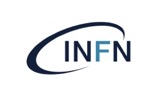 Practical Module| Design your PE activity
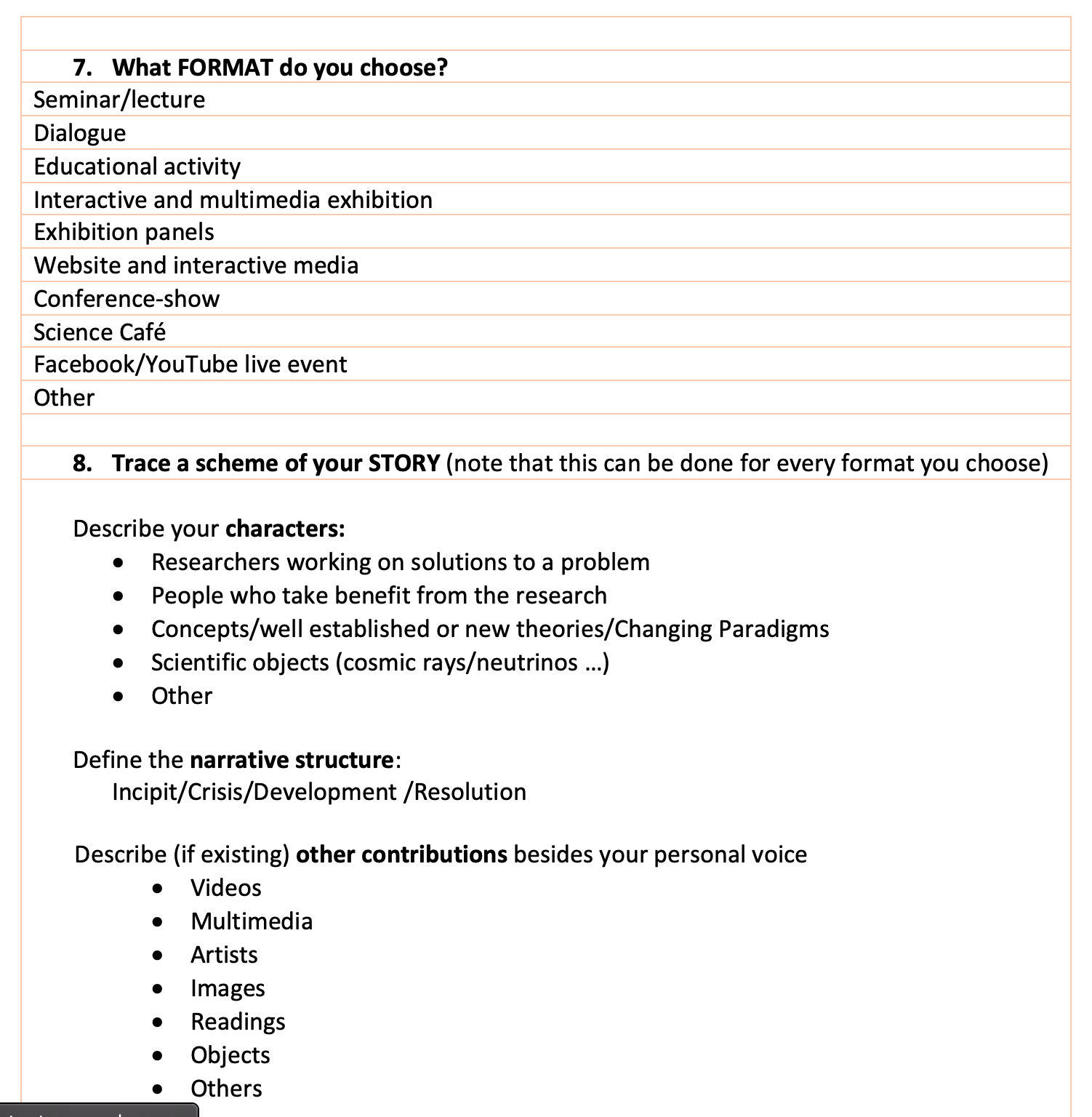 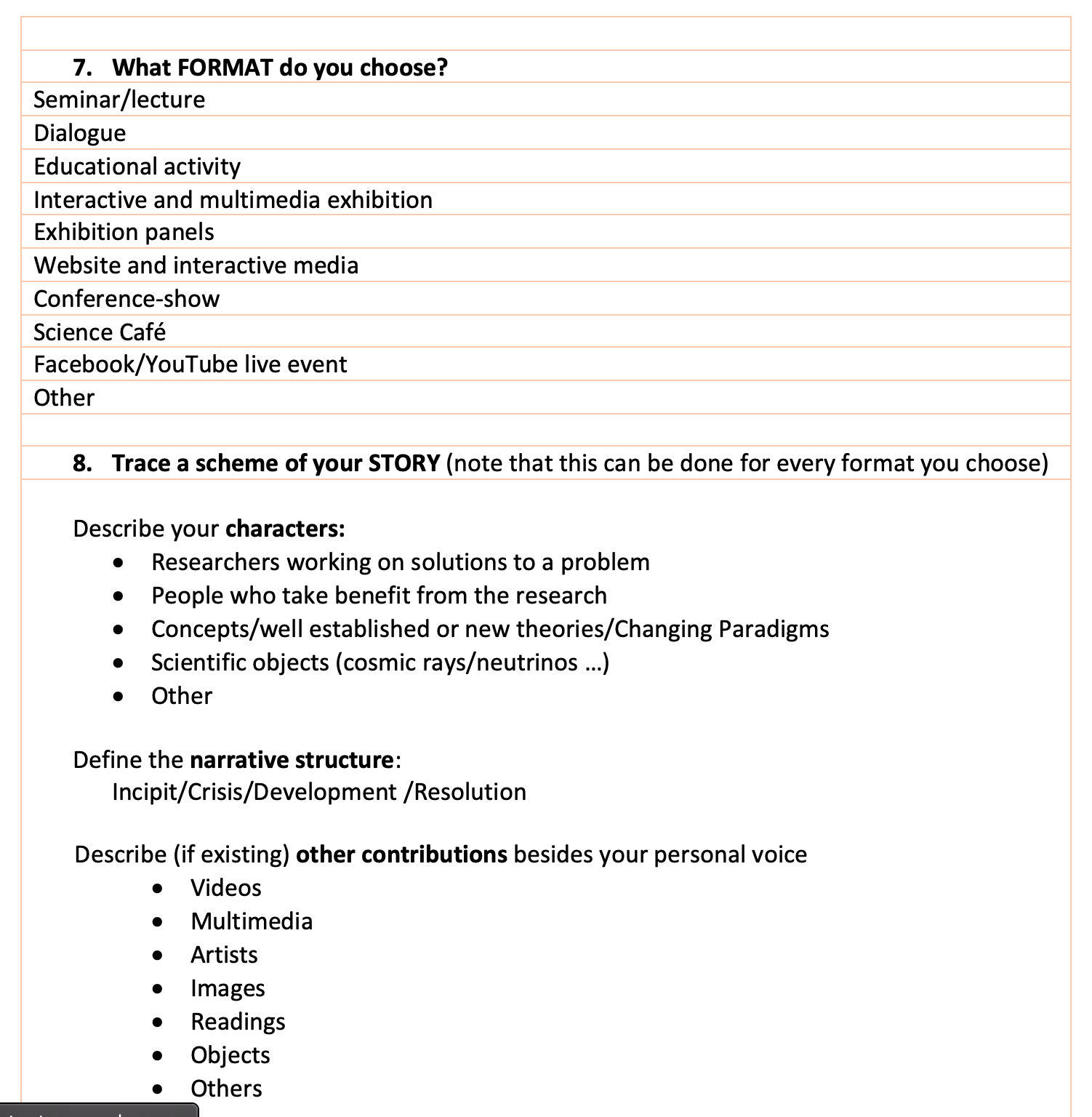 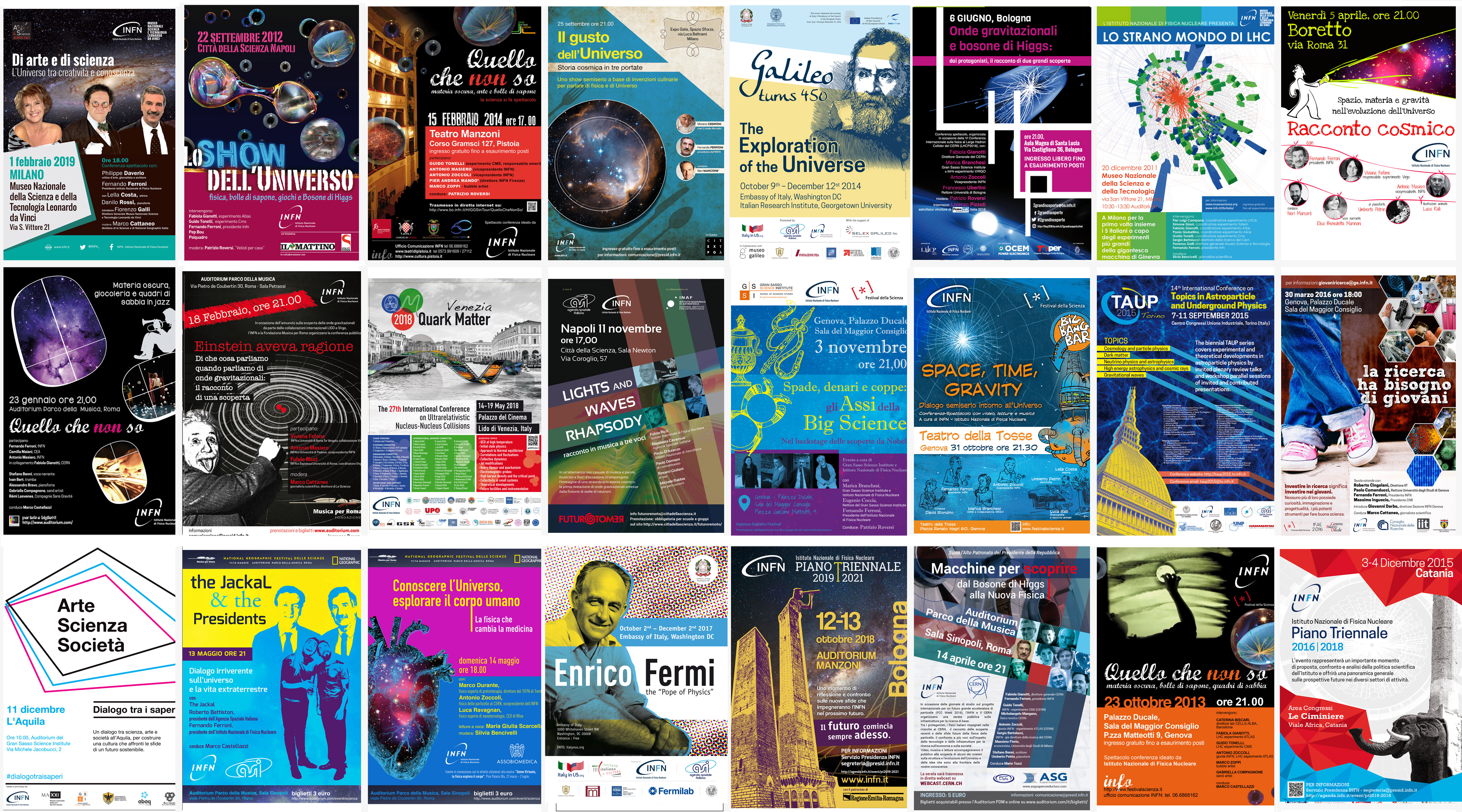